Encouraging Faculty Development Where You Can: 
Using a Review of Assessment Management Software
Joanne Liebman Matson | Belinda Blevins-Knabe 
University of Arkansas at Little Rock
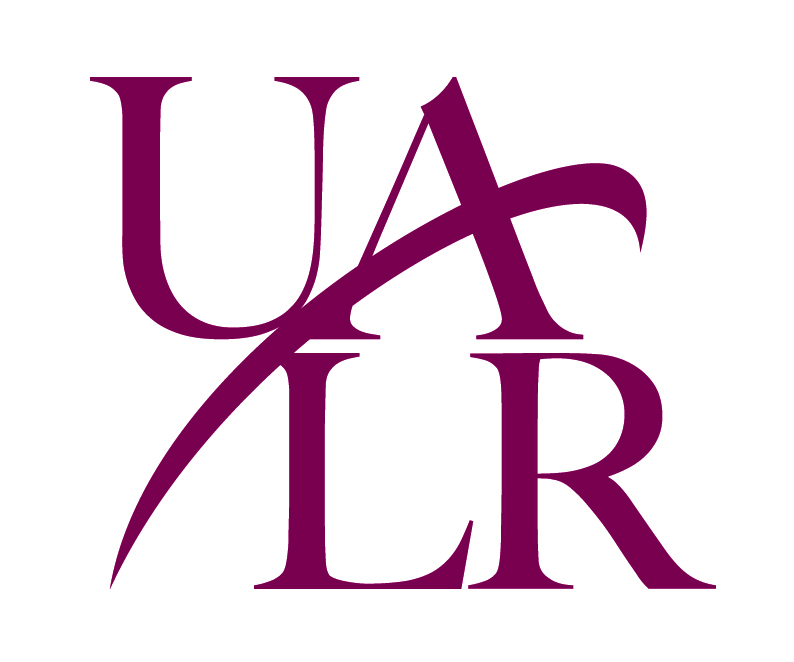 “We are all faced with a series of great opportunities brilliantly disguised as impossible situations.” 
		--Charles Swindoll
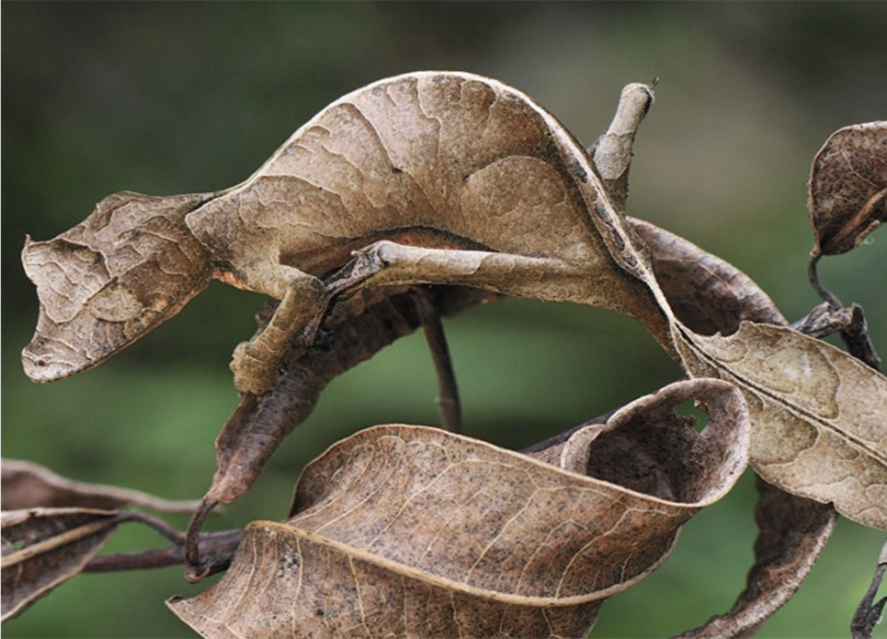 New and Improved!!!
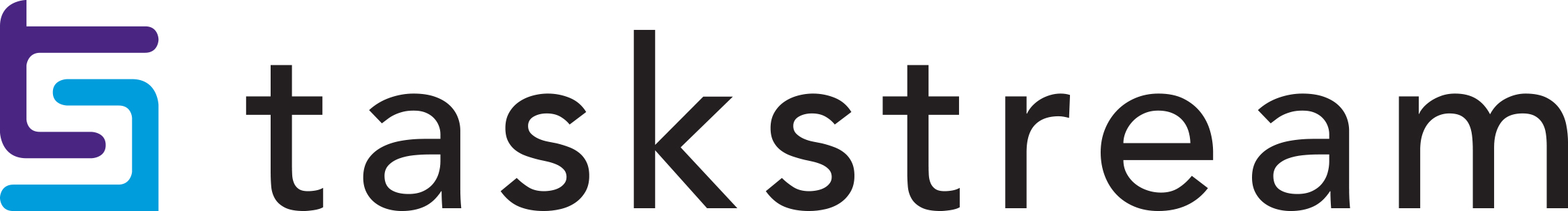 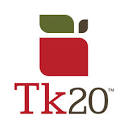 University of Arkansas at Little Rock
Criteria for Evaluating Assessment Management Software
 
 
1.  Functionality of the Software
 
a.  Immediate necessary objectives:  The software must be able to 
Collect, store, enable scoring (including assuring inter-rater reliability), and support analyses of data of authentic, course-embedded student artifacts or performances through Blackboard for assessment
Do the same in non-Blackboard environments, including concurrent courses
Handle different types of artifacts or performances, including text documents, tests, portfolios, field experiences, demonstrations, and creative activity
Enable scoring of artifacts and performances with rubrics, both as class assignments by teachers and for general education and program assessment by external “juries” that include both on- and off-campus evaluators  
Enable creation and use of custom rubrics that are aligned with university-, program-, and discipline-established outcomes and objectives, including those outcomes already developed by the Core Curriculum Council for the general education core
Provide access to high quality rubrics, for example, the AAC&U/LEAP rubrics
Connect results to student data in Banner so that analysis and reporting can be filtered according to multiple student factors
Aggregate results and provide flexible, accessible, and diverse reporting, visualization, and analytic tools for individual faculty and program coordinators without significant amounts of technical training
Facilitate campus-wide monitoring and review of assessment activities


Full Document Is Available in Print
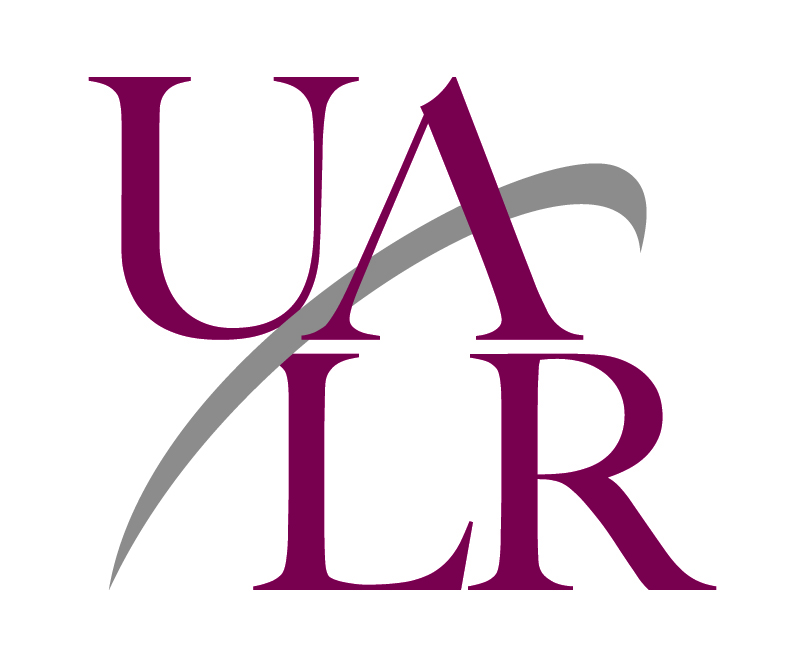 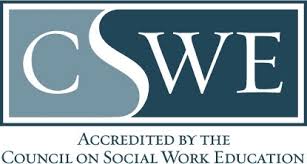 Traditional liberal arts and sciences
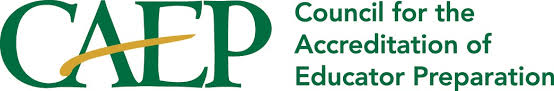 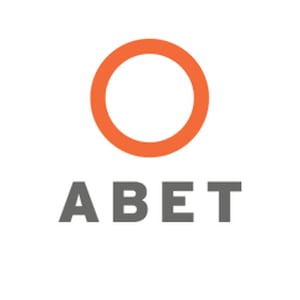 “We are all faced with a series of great opportunities brilliantly disguised as impossible situations.” 
		--Charles Swindoll
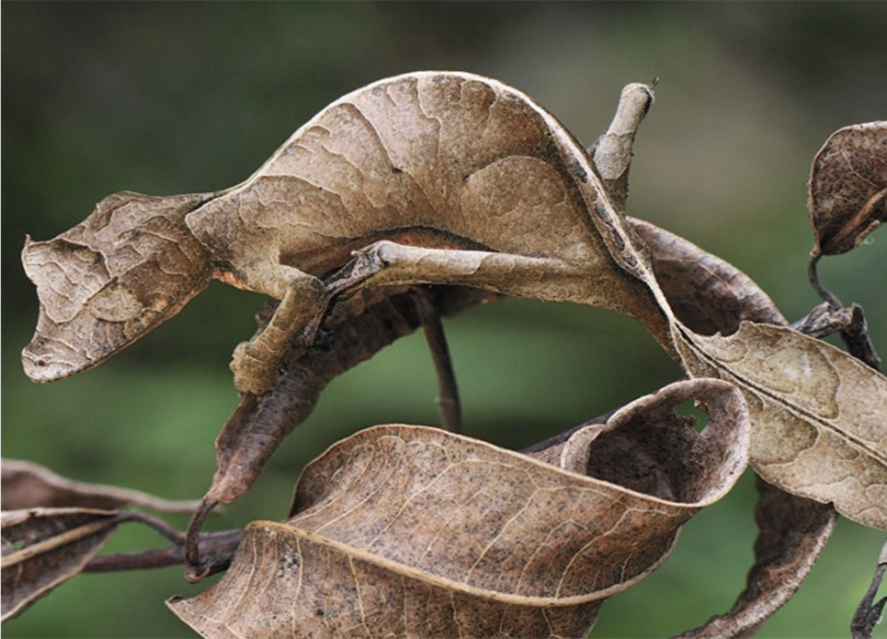